Tyra, Elizabeth and Ernie: Let’s talk about banks
By Patrick Leonard
[Speaker Notes: Why do we call it personal finance?]
About Me: Patrick Leonard
Live outside of Kansas City
Have two amazing daughters
Have worked for software companies and a bank
Lead a team of project managers
Really enjoy personal finance
Banking Essentials
How do I get a loan?

How does the banking system work in the United States?

What are some other services that banks offer?
How to get a loan
What type of loan?
Education loan
Mortgage
Business loan
Car loan

Where to get a loan?
Peer to peer
Bank
Credit Union
Private Lenders
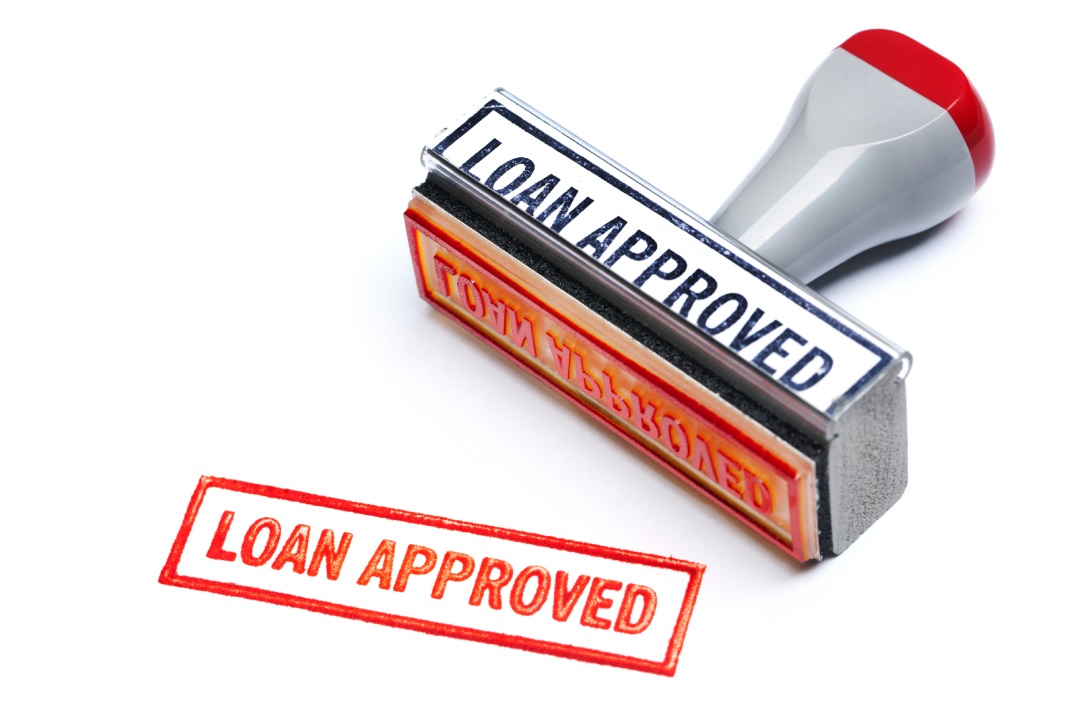 Avoid payday loans and loan sharks
[Speaker Notes: A loan is not a gift.  They’re only giving you money because they expect more back in return.
Where to get a loan is often dictated by what type of loan you want.
Shop around and look for the best terms.
Get comfortable with the terminology and the process before you apply.]
Credit: Score high and Know it
Creditworthiness: Factors a lender uses to determine whether or not you’re eligible for a loan (Car, Home, Credit card, etc.)
Payment history
Amount owed to current creditors
Length of credit history
Types of credit used
Number of open accounts

Credit Score: Higher your score, lower your interest rates
300 to 850

Credit Report vs. Credit Score
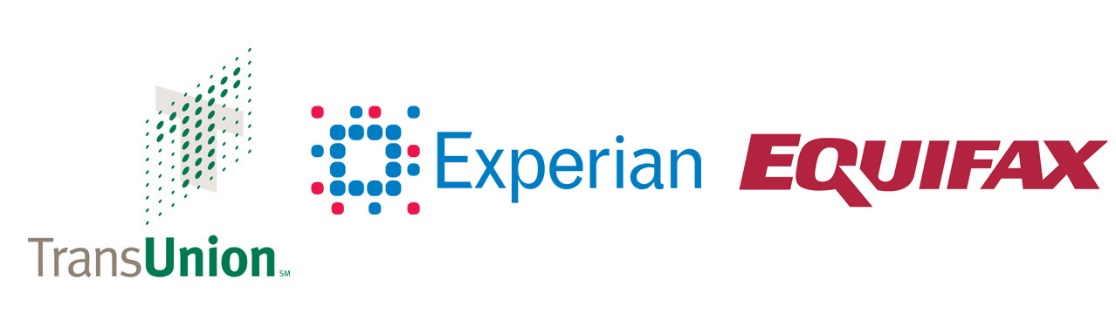 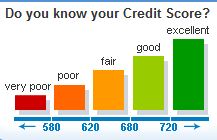 [Speaker Notes: Need to establish credit before you can take out larger sums.  Start with a small credit card.  Maybe a car loan.
They’re going to loan the most money to the people who don’t need it.

Sources:
Credit Karma
Creditwise
Annualcreditreport.com]
How do I know when I’m ready?
Be sure you understand the following terms of any loan:
Principal
Interest
Total Payment
Payment Schedule
Amortization Schedule
Balloon Payment
Late Payment Penalties
Early Payment Penalties
Debt to Income Ratio
You’re ready for a loan once you’ve:
Picked the right type of loan
Shopped around
Raised your credit score
Run the numbers
[Speaker Notes: Keep DTI below 30%]
Banking Basics
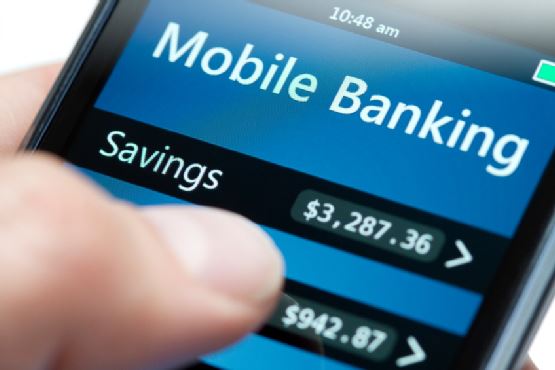 Interest
Deposit
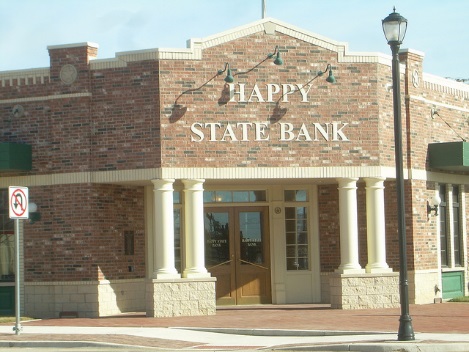 Interest
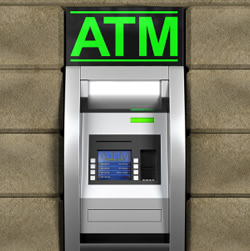 Withdrawal
[Speaker Notes: Why go to the bank?

To keep your money safe
To grow your money
To borrow money
Lollipops]
Other Services Banks Offer
Product Mix:
Checking Accounts
Savings Accounts
Money Market Accounts
Certificates of Deposit
Retirement Accounts (IRAs, SEPs)
Mortgages
Consumer Loans
Credit Cards
Health Savings Accounts (HSA)
Trusts
Other Services:
ATMs
Online bill payment
Remote deposit
Overdraft protection
Estate Planning
Notary services
Safe Deposit Boxes
Lockbox services (business)
Check-cashing
Wire transfers
Foreign currency exchange
[Speaker Notes: Drive up teller windows are things of the past.
Free lollipops and dog treats]
Patrick’s Two Cents
Get banked, but look at non-banks
Shop around for the best rates: high on savings, low on loans
Say no to payday loans
Pay off your loan as quickly as possible.  Don’t pay more in interest than you have to
$250,000 or less
Keep your credit score high, 750 or higher
If you can’t take out a loan alone, don’t take it
Start your credit history early
Checking should be free
Beware of account minimums and maximums
Your Best Investment
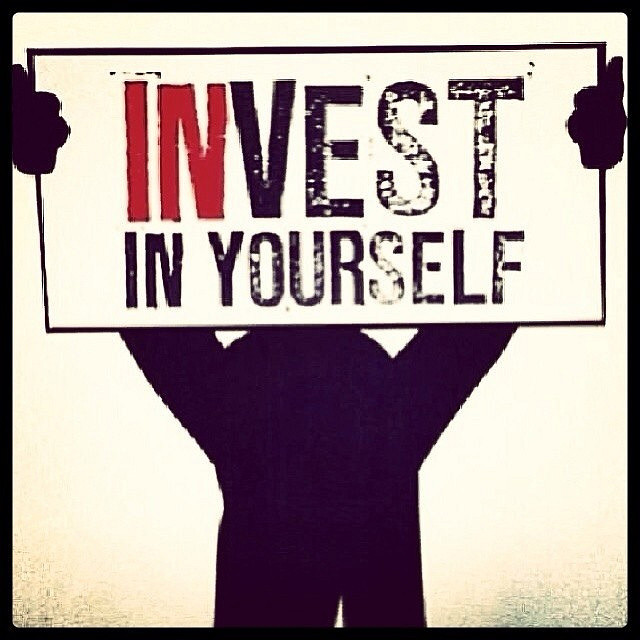 Stay in school
Go to college
Get a graduate degree
Learn all you can
Earn more money
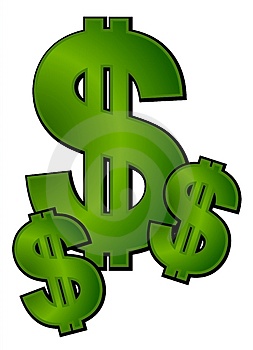 [Speaker Notes: What’s your best investment?]
THANK YOU!